Jornada Salud Mental . Logros y desafíos en tiempos de pandemia.
1
Propuestas para mejorar la respuesta judicial y de los dispositivos de salud mental. 							
											Natalia Betiana Alvarez
Natalia Betiana Alvarez. Auxiliar Letrada Juzgado de Familia Nº 3 de Florencio Varela. Dto Judicial de Quilmes
BARRERAS
2
Las personas con discapacidades y sus apoyos se enfrentan a barreras que pueden impedirles acceder a la atención y la información esencial que les permita reducir su riesgo durante el brote de COVID-19.
Estas barreras pueden ser:
	Barreras del entorno:
▪ La comunicación de riesgos es esencial para promover la salud, prevenir la propagación de la infección y reducir el estrés de la población; sin embargo, la información no se suele elaborar y difundir en forma inclusiva para las personas con discapacidades comunicativas. 
▪ Muchos centros de salud no son accesibles para las personas con discapacidades físicas. Debido a obstáculos urbanos y la falta de sistemas de transporte público accesibles, es probable que algunas personas con discapacidades no puedan acceder a los centros de atención de salud.

	Barreras institucionales:
▪ El costo de la atención de salud impide a muchas personas con discapacidades afrontar el gasto de los servicios 
	esenciales. La falta de protocolos establecidos para atender a las personas con discapacidades en cuarentena

	Barreras actitudinales:
▪ Los prejuicios, el estigma y la discriminación de las personas con discapacidades, incluida la creencia de que estas personas no pueden contribuir a la respuesta al brote o tomar sus propias decisiones.
Estas barreras pueden provocar un estrés adicional a las personas con discapacidades y sus apoyos durante el brote de covid
Natalia Betiana Alvarez. Auxiliar Letrada Juzgado de Familia Nº 3 de Florencio Varela. Dto Judicial de Quilmes
RESOLUCIÓN S.E. Nº 01/2020Órgano de Revisión- Ley 26.657
3
Que, con el fin de dar respuesta a la atención en salud mental en el contexto actual, la SE del ORN elaboró el documento “RECOMENDACIÓN: Internación en instituciones monovalentes de salud mental en el contexto de la pandemia por COVID-19”.
Que el citado documento analiza la problemática de la atención en salud mental en el marco de la pandemia por COVID-19 y ofrece una serie de lineamientos, recomendaciones y propuestas para garantizar una atención que ponga el eje en la protección de los derechos humanos de la población internada por motivos de salud mental.
Natalia Betiana Alvarez. Auxiliar Letrada Juzgado de Familia Nº 3 de Florencio Varela. Dto Judicial de Quilmes
RESOLUCIÓN S.E. Nº 01/2020Órgano de Revisión- Ley 26.657
4
DISMINUCIÓN EN LA ADMISIÓN DE LAS INTERNACIONES
		EXTERNACIÓN DE LA POBLACIÓN CON CRITERIO DE ALTA Y CON REFERENTES FAMILIARES/SOCIALES
		MANTENIMIENTO DE ESTRATEGIAS DE CUIDADO DE LA SALUD MENTAL
		INFORMACIÓN Y ORIENTACIÓN ACERCA DE ACCIONES PARA LA PREVENCIÓN Y CONTROL DE 				INFECCIONES (PCI)
		COORDINACIÓN EN EL ABORDAJE DE LA PANDEMIA POR COVID-19: 
		GARANTÍA DEL CUMPLIMIENTO DE CUIDADOS PERSONALES MÍNIMOS INDISPENSABLES: 
		GARANTÍA DE LA EXCEPCIONALIDAD EN LA RESTRICCIÓN DE AISLAMIENTOS EN CASOS PARTICULARES
		GARANTÍA EN EL RESGUARDO DE LOS DERECHOS DE LA POBLACIÓN EN SITUACIÓN DE VULNERABILIDAD AL 		EFECTUARSE LOS CONTROLES PARA EL CUMPLIMIENTO DEL AISLAMIENTO SOCIAL PREVENTIVO 					OBLIGATORIO:
		CUMPLIR CON LA OBLIGATORIEDAD DE INFORMAR A LOS ORGANISMOS COMPETENTES
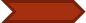 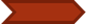 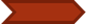 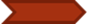 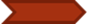 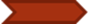 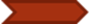 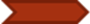 Natalia Betiana Alvarez. Auxiliar Letrada Juzgado de Familia Nº 3 de Florencio Varela. Dto Judicial de Quilmes
5
6.- GARANTÍA DEL CUMPLIMIENTO DE DERECHOS: 
	Garantizar la accesibilidad a la defensa de los derechos de las personas y al Poder Judicial a través de sus diversas vías para que puedan manifestar sus preferencias así como también sus reclamos específicos de derechos, los cuales se llevan a cabo a través de Defensores/as, Curadores/as, apoyos y/o allegados/as de forma tal que se garantice la comunicación para la efectiva intervención con este colectivo y con el de Niños, Niñas y Adolescentes (NNyA). Todo ello, a través de los medios disponibles tales como teléfonos móviles, videollamadas, etc. 
Asimismo, facilitar la comunicación entre las personas que cursan una internación por salud mental con sus lazos socioafectivos mediante la provisión de teléfonos celulares y/o tarjetas telefónicas, y la realización de videoconferencias, telellamadas o cualquier otro medio que facilita la comunicación en este contexto. 
Por otra parte, resulta imprescindible que las personas que cursan internaciones por salud mental cuenten con acceso a los cajeros automáticos que se encuentran en las instituciones de forma tal que las personas accedan al cobro sus pensiones exponiéndose lo menos posible al riesgo de contagio. Es esencial que dichos cajeros automáticos se encuentren habilitados como “Punto Efectivo” para que puedan retirar dinero quienes no cuenten con su tarjeta de débito. Asimismo, queda establecido que los canales de comunicación del Órgano de Revisión Nacional de Salud Mental con personas usuarias y/o familiares para la realización de denuncias será, mientas duren las medidas de Aislamiento Preventivo Social y Obligatorio los siguientes correos electrónicos: organoderevision@gmail.com, 
organoderevision@mpd.gov.ar y al teléfono celular: (011) 15 6894-8704.
Natalia Betiana Alvarez. Auxiliar Letrada Juzgado de Familia Nº 3 de Florencio Varela. Dto Judicial de Quilmes
6
10) GARANTIZAR EL CUMPLIMIENTO DE LOS DERECHOS DE NIÑOS, NIÑAS Y ADOLESCENTES (NNyA) EN EL CONTEXTO DE EMERGENCIA SANITARIA POR LA PANDEMIA DE COVID-19: 
privilegiar la atención domiciliaria y, en el que caso de que la internación sea imprescindible, propiciar el acompañamiento de NNyA evitando medidas de contención que agravan  la situación de este grupo poblacional. 
Darle prevalencia y especificidad a la situación de NNYA alojados en instituciones de salud mental en este contexto y elaborar estrategias específicas de prevención de contagio del COVID-19 que incluyan la provisión de elementos de cuidado y aseo personal, la distribución de información clara y precisa en torno a las acciones de prevención de contagio, la disposición de una dieta alimentaria saludable y acorde a sus necesidades de crecimiento, el establecimiento de actividades lúdicas y recreativas, y fundamentalmente, la accesibilidad a la comunicación con familiares y personas referentes de apoyo.
 Garantizar la comunicación de NNyA con los/as funcionarios/as que actúan en la defensa de sus derechos o que llevan adelante el control de legalidad de las intervenciones así como los Órganos de Revisión según mandato legal
Natalia Betiana Alvarez. Auxiliar Letrada Juzgado de Familia Nº 3 de Florencio Varela. Dto Judicial de Quilmes
RESOLUCION SCBA 816Flexibilización de formas.
7
Considerando…..Que, en ese marco, deviene conveniente adoptar pautas generales, orientativas y propositivas para la celebración de las mismas, las cuales se condensan en la “Guía de actuación para el desarrollo de audiencias total o parcialmente remotas” que por la presente se aprueba como Anexo único.

Art. 3  Audiencias total o parcialmente remotas en que participen niños, niñas o adolescentes. Informe previo: sin perjuicio de lo establecido en el artículo 7 de la Resolución de Corte N° 480/20, cuando en las audiencias deban participar niños, niñas y adolescentes o personas con capacidad restringida, el órgano judicial podrá requerir previamente un informe técnico-profesional debidamente fundado sobre su procedencia.
Natalia Betiana Alvarez. Auxiliar Letrada Juzgado de Familia Nº 3 de Florencio Varela. Dto Judicial de Quilmes
ENCUESTA OMS
8
El Departamento de Salud Mental y Consumo de Sustancias de la OMS elaboró la encuesta “Evaluación rápida de la prestación de servicios para trastornos mentales, neurológicos y de consumo de sustancias durante la pandemia de COVID-19” 
A través de las oficinas regionales y las representaciones de la OMS, se solicitó a los ministerios de salud que designaran un punto focal para responder la encuesta
Se recibieron las respuestas entre el 15 de junio y el 15 de agosto del 2020.
La encuesta se envió a 35 Estados Miembros de la OPS. Respondieron a ella los 29 países siguientes : Antigua y Barbuda, Argentina, Bahamas, Barbados, Belice, Bolivia, Brasil, Canadá, Chile, Colombia, Cuba, Ecuador, Estados Unidos de América, Granada, Guyana, Honduras, JamaIca, México, Nicaragua, Panamá, Paraguay, Perú, República Dominicana, Saint Kitts y Nevis, Santa Lucía, Suriname, Trinidad y Tabago, Uruguay y Venezuela. Además, respondieron también cuatro territorios: Aruba, Bermudas, Curaçao, Islas Caimán e Islas Vírgenes Británicas
Natalia Betiana Alvarez. Auxiliar Letrada Juzgado de Familia Nº 3 de Florencio Varela. Dto Judicial de Quilmes
SERVICIOS ESENCIALES DE SALUD MENTAL Y APOYO PSICOSOCIAL COMO PARTE DE LOS PLANES DE RESPUESTA FRENTE A LA COVID-19 y FINANCIAMIENTO
9
Una mayoría sustancial, 27 de los 29 países (93%), indicó que los servicios esenciales de salud mental y apoyo psicosocial formaban parte de sus planes nacionales de respuesta frente a la COVID-19
Sin embargo:
Solo el  7% de los países (2 de 29) tenía pleno financiamiento para la respuesta de estos servicios en su presupuesto gubernamental para el plan de respuesta a la COVID-19
 	El 55% (16 de 29 países) respondió que tenía un financiamiento parcial 
	El 31% (9 países) indicó no tener financiamiento para actividades en este tipo de servicios
Natalia Betiana Alvarez. Auxiliar Letrada Juzgado de Familia Nº 3 de Florencio Varela. Dto Judicial de Quilmes
INTERRUPCIÓN DE LAS INTERVENCIONES O LOS SERVICIOS RELACIONADOS CON TRASTORNOS MENTALES, NEUROLÓGICOS Y POR CONSUMO DE SUSTANCIAS
10
En 7 de 28 países (25%), se indicó que como mínimo 75% de los servicios relacionados con trastornos mentales, neurológicos y por consumo de sustancias psicoactivas sufrieron una interrupción completa o parcial

Los servicios y programas de prevención y promoción de la salud mental fueron los más gravemente afectados y los que sufrieron mayores interrupciones. 
El 80% de los países (20 de 25) sufrió una interrupción completa o parcial de los programas de salud mental escolares, y un 80% (16 de los 20 países que respondieron) informó sobre interrupciones completas o parciales de los servicios de salud mental laborales. También hubo porcentajes elevados de interrupción completa en otras intervenciones o servicios relacionados con los trastornos mentales, neurológicos y por consumo de sustanciaspsicoactivas como los de cirugía por trastornos neurológicos (31,8%, 7 de 22 países) y los servicios críticos de reducción de daños (50%, 8 de 16 países).
Natalia Betiana Alvarez. Auxiliar Letrada Juzgado de Familia Nº 3 de Florencio Varela. Dto Judicial de Quilmes
CAUSAS DE LAS INTERRUPCIONES
11
La encuesta también incluía información acerca de las principales causas de las interrupciones notificadas. En los 29 países que respondieron a la encuesta, las principales causas de la interrupción de los servicios fueron 
Una disminución de la asistencia prestada a los pacientes ambulatorios debido a que dejaron de ir a los establecimientos de salud (20 países, 69%),
 las restricciones en el desplazamiento de las personas, lo que dificultó el acceso a los establecimientos de salud (14 países, 48,3%), 
Una disminución de la asistencia en hospitalización debido a la cancelación de la atención electiva (13 países, 44,8%)
Natalia Betiana Alvarez. Auxiliar Letrada Juzgado de Familia Nº 3 de Florencio Varela. Dto Judicial de Quilmes
conclusión
12
Los resultados de esta encuesta indican claramente que  COVID-19 ha tenido una repercusión significativa en los servicios para trastornos mentales, neurológicos y por consumo de sustancias psicoactivas en la Región de las Américas, aunque los tipos de servicios para estos trastornos y el grado en el que se han visto afectados muestran grandes diferencias. La mayoría de los países indicaron que los servicios ambulatorios, así como los servicios comunitarios (y específicamente los servicios domiciliarios y de centro de día), se vieron afectados desfavorablemente en un grado importante.
https://iris.paho.org/bitstream/handle/10665.2/53126/OPSNMHMHCOVID-19200044_spa.pdf?sequence=1&isAllowed=y
“ La repercusión de la COVID-19 en los servicios para los trastornos  mentales, neurológicos y por consumo de sustancias psicoactivas en la Región de las Américas: resultados de una evaluación rápida”
Natalia Betiana Alvarez. Auxiliar Letrada Juzgado de Familia Nº 3 de Florencio Varela. Dto Judicial de Quilmes